Review Practice!
Why do you drink coffee?
What (kind of) book do you read?
When do you drink coffee?
Is she angry? (1st form)
What (kind of) ice cream do you like to eat?
Why do you go to school?
Does he have blue eyes? (2nd form)
What animal (dòng wù) do you like?
When are you going to watch a movie?
shéi谁?
“WHO?”
What is the difference between…
Who does the witch eat?
Who eats the witch?


Who likes to listen to Beyonce?
Who does Beyonce like to listen to?
Expressing “Who” with 谁 (shéi)
Structures (there are 2)
	 Subj. + verb + 谁 ?		 used when there is another subj.
	 谁 + Verb/Predicate ? 	 used when asking the “whole group”
Examples: 
Subjects
ní - youwǒ – me/Itā – he/shetā men - theywǒ men – we/uszhè - thisnà – that

Verb/Predicate
…go to school
…eat ice cream
…(are) tired
…like to read
…(are) hungry
StructureQ: Subj. + verb + 谁 ?		A: Subj. + verb + noun.Q: 谁 + Verb/Predicate ? 	A: Subj. + Verb/Predicate
Examples:
A: 	你 是 谁？		Nǐ shì shéi? 
		Who are you?
B:	我 是 他 的 妈 妈.		Wǒ shì tā de mā mā.
		I am his mother.

A:	她 是 谁？		Tā shì shéi?
		Who is she?
B:	她 是 我的老师。		Tā shì wǒ de lǎoshī.
		She is my teacher.
StructureQ: Subj. + verb + 谁 ?		A: Subj. + verb + noun.Q: 谁 + Verb/Predicate ? 	A: Subj. + Verb/Predicate
Examples:
A: 	你 喜欢 谁？		Nǐ xǐ huan shéi? 
		Who do you like?
B:	我 喜欢  我的学生.		Wǒ xǐ huan  wǒ de xué sheng.
		I like my students.

A: 	大 巨人 (giants) 喜欢吃 谁？		Dà jù rén (giants) xǐ huan chī shéi? 
		Who do big giants like to eat? 
B:	他们 喜欢吃  小孩子.		Tā men xǐ huan chī   xiǎo hái zi.
		They like to eat little children. 
StructureQ: Subj. + verb + 谁 ?		A: Subj. + verb + noun.Q: 谁 + Verb/Predicate ? 	A: Subj. + Verb/Predicate
Examples:
A: 	谁 要 去?		Shéi yào qù? 
		Who wants to go?
B: 	我 要 去.		Wǒ yào qù. 
		I want to go.

A: 	谁 要 喝 咖啡?	Shéi yào hē kā fēi? 
		Who wants to drink coffee?
B: 	我 要 喝咖啡.		Wǒ yào hē kā fēi. 
		I want to drink coffee.
Practice
StructureQ: Subj. + verb + 谁 ?		
Q: 谁 + Verb/Predicate ?
Who do you not like?
Who is going to school?
Who will drink coffee?
Who do you see?
Who does the monster (guài wù) eat?
Who does not like candy?
Who ate a big Thanksgiving (Gǎn ēn jié) dinner (wǎn cān)?
Who went shopping?
Mixed Review! (YOU GUYS ARE SO GOOD AT THIS!)
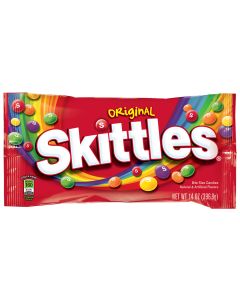 Do you drink apple juice? (1st form)
Do you drink grape juice? (2nd form)
What (kind of) juice do you drink?
Why do you drink juice?
When do you drink juice?
Who drinks grape juice?

Do you eat Skittles? (1st form)
Do you eat M&Ms? (2nd form)
What (kind of) candy do you eat? 
Why do you not eat candy?
When do you eat candy?
Who likes to eat Snickers?
Nǐ hē píng guǒ zhī ma?
Nǐ hē bu hē pú táo guǒ zhī?
Nǐ hē shén me guǒ zhī?
Nǐ wèi shén me hē guǒ zhī?
Nǐ shén me shí hòu hē guǒ zhī?
Shéi hē pú táo guǒ zhī?

Nǐ chī Skittles ma?
Nǐ chī bu chī M&Ms?
Nǐ chī shén me táng guǒ?
Nǐ wèi shén me bù chī tang guǒ?
Nǐ shén me shí hòu chī tang guǒ?
Shéi xǐ huān chī Snickers?
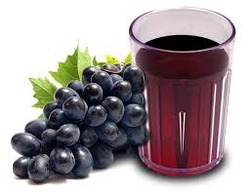 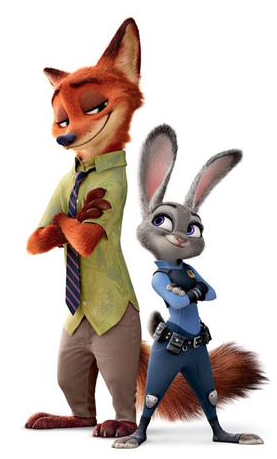 Mixed Review! (YOU GUYS ARE SO GOOD AT THIS!)
What is this movie?
What (kind of) movie do you like?
Do you like to watch Toy Story? (1st form)
Do you like to watch Zootopia? (2nd form)
Why do you watch movies?
Why do you not like to watch movies?
When do you watch movies?
When do you watch scary (kǒng bù) movies?
Who likes to watch Despicable Me?
Who do the Minions like?
Zhè shì shén me diàn yǐng?

Nǐ xǐ huān shén me diàn yǐng?

Nǐ xǐ huān kàn Toy Story ma?

Nǐ xǐ bu xǐ huān kàn Zootopia?

Nǐ wèi shén me kàn diàn yǐng?

Nǐ wèi shén me bù xǐ huān kàn diàn yǐng?

Nǐ shén me shí hòu kàn diàn yǐng?

Nǐ shén me shí hòu kàn kǒng bù diàn yǐng?

Shéi xǐ huān kàn Despicable Me?

Minions xǐ huān shéi?